Museologia
Arja Turunen
FT, dosentti
Museologian yliopistonopettaja
JYU Since 1863.
2.9.2024
1
Miksi museologia?
Kulttuuriperintöalan ja museoalan asiantuntijuus:
Mikä on museo? Miten museo toimii? 
Mitä on kulttuuriperintö? Kuka määrittelee?
Mitkä ovat museoiden tehtävät yhteiskunnassa?
Museotyön etiikka


Kulttuuriperintötyön ja museotyön osaaminen
Näyttelyiden tekeminen, opastaminen, kokoelmien hoito
Hallinnolliset tehtävät, museoalan lainsäädäntö, museoiden viestintä
Työharjoittelu
JYU Since 1863.
2.9.2024
2
Miksi museologia?
Museoalan pätevyysvaatimus
Museolaki: Jotta museo voi saada valtionosuuutta, vähintään kahdella museon työntekijällä tulee olla soveltuva korkeakoulututkinto sekä suoritetut museologian perusopinnot.
JYU Since 1863.
2.9.2024
3
Museologian opinnot JYU avoimessa yliopistossa
Opinnot ovat täysin avoimet kaikille
Ei ennakkotehtäviä tai kiintiöitä
Ei edellytetä työkokemusta museosta

Opinnot voi aloittaa joustavasti ympäri vuoden
Opinnot voi tehdä melko joustavasti oman aikataulun mukaan
Opinnot voi tehdä täysin etänä
Ei lähitapaamisia Jyväskylässä tai verkossa
HUOM! Opinnot sisältävät yhteistyötä museoiden kanssa!
JYU Since 1863.
2.9.2024
4
Museologian perusopinnot (25 op)
MSLP010 Johdanto museologiaan (5 op) 
MSLP024 Kokoelmatyö (6 op) 
MSLP030 Museo ja yleisö (6 op) 
MSLP040 Työssäoppiminen (8 op) 

Jokaiseen opintojaksoon ilmoittaudutaan erikseen – tarkista ajat!
JYU Since 1863.
2.9.2024
5
Johdanto museologiaan (MSLP010)
Museologian historia, nykyisyys ja tuleva
Museoiden toiminta ja talous
Kulttuuriperintötyön motiivit ja tavoitteet 

Jakson suorittaminen:  
Katsotaan luentotallenteet
Luetaan opintojakson kirjallisuus ja muu materiaali
Tehdään monivalintatehtävä
Tehdään verkkotentti tai essee
JYU Since 1863.
2.9.2024
6
Kokoelmatyö (MSLP024)
Perehdytään kokoelmien muodostamisen, hallinnan ja hoitamisen periaatteisiin
Käsitellään digitaalisuuden vaikutuksia kokoelmatyöhön
Tarkastellaan museoiden tutkimustoimintaa
Harjoitellaan dokumentointia ja tallennusta

Suorittaminen:
Luennot + kirjallisuus
Tentti tai essee
Tallennusharjoitus
JYU Since 1863.
2.9.2024
7
Tallennusharjoitus(kurssilla MSLP024)
Tallennetaan nykypäivän ilmiö museoon eli:

Valitaan aihe yhdessä museon kanssa
Kirjoitetaan suunnitelma 
Tehdään kenttätyö (kerätään aineisto esim. valokuvaten, haastatellen, esineitä keräten)
Kerätty aineisto tallennetaan museoon (luetteloidaan)
Kirjoitetaan raportti + tallennuspäiväkirja

Jos sinulla on aiempaa tallennuskokemusta: korvaava raportti
JYU Since 1863.
2.9.2024
8
Museo ja yleisö  (MSLP030)
Museopedagogiikan teoriat ja käytännöt
Näyttelytoiminta, näyttelyprosessin vaiheet 
Museo rakennuksena, museoarkkitehtuuri
Saavutettavuus, turvallisuus, eettisyys ja tekijänoikeudet

Suorittaminen
Luennot ja kirjallisuus
Tentti tai essee
Tehdään museoanalyysi
Tehdään museopedagoginen harjoitus (jos on aiempaa kokemusta esim. opastamisesta, tehdään korvaava raportti)
JYU Since 1863.
2.9.2024
9
Työssäoppiminen (MSLP040)
Perehdytään käytännön kautta museotyöhön, museo-organisaatioon ja museon toimintaperiaatteisiin 

Harjoittelu museoammatillisesti hoidetussa museossa 
6 työviikkoa (180 tuntia); joustavat työaikajärjes-telyt mahdollisia 
Opiskelija etsii harjoittelupaikan itse
Ennen harjoittelua laaditaan harjoittelusopimus

Jos on vähintään 3 kk työkokemusta -> kirjoitetaan korvaava raportti tai toteutetaan kehittämishanke
JYU Since 1863.
2.9.2024
10
Käytännön asioita
Opiskelu tapahtuu moodlen kautta; kaikki materiaalit ja ohjeet löytyvät moodlesta
Myös verkkotentti tehdään moodlessa

Jos sinulla on museoalan työkokemusta, sovi korvaavista tehtävistä museologian vastuuopettajan kanssa etukäteen

Jos olet opiskellut museologiaa jo aiemmin, sovi museologian vastuuopettajan kanssa, miten jatkat opintoja
JYU Since 1863.
2.9.2024
11
Tervetuloa opiskelemaan museologiaa!
Kysyttävää? 

Museologian vastuuopettaja Jyväskylän yliopiston avoimessa yliopistossa: Arja Turunen, arja.h.turunen@jyu.fi, p. 0408054544
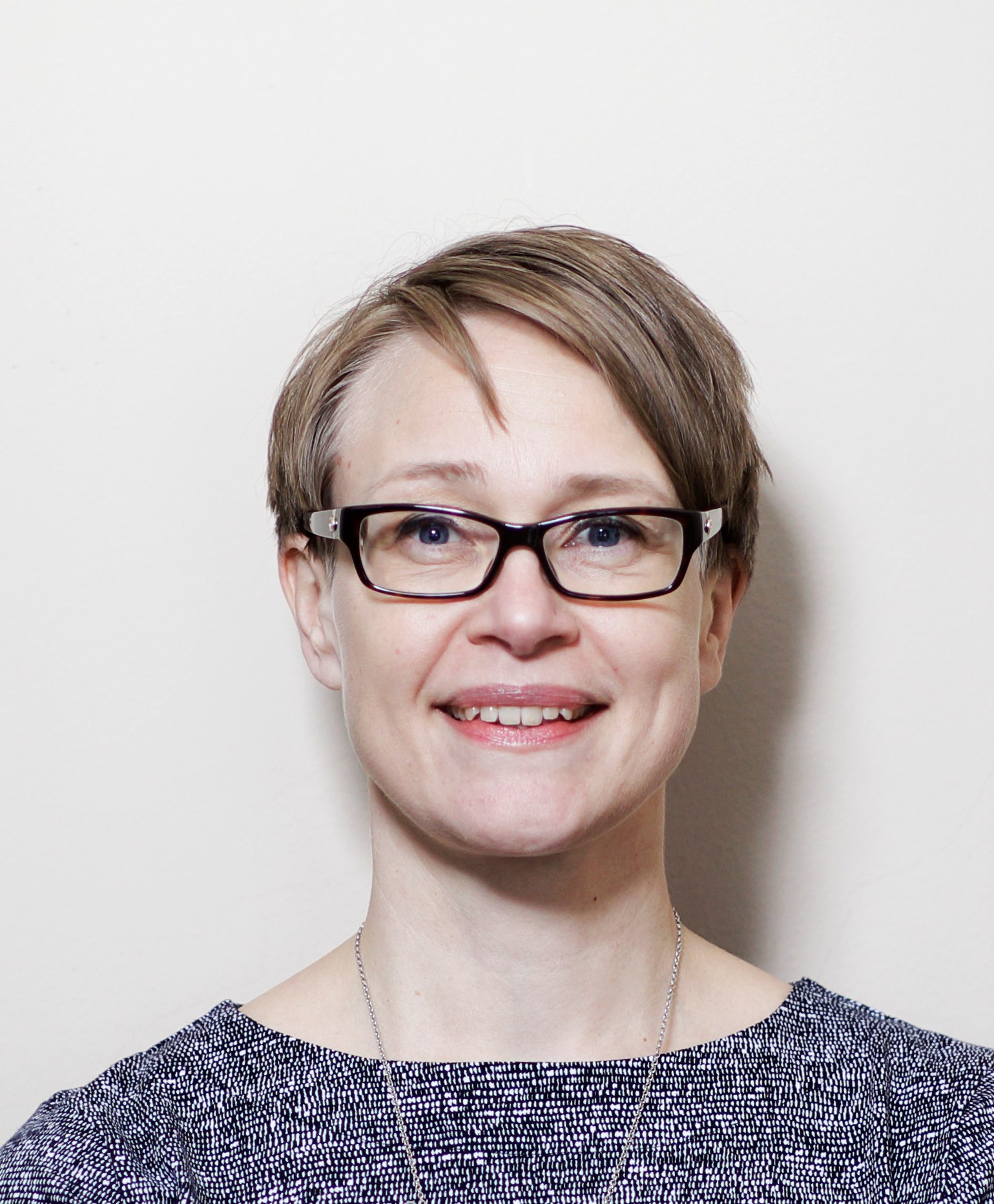 JYU Since 1863.
2.9.2024
12